5
5. ÜNİTE: DİN VE TEMİZLİK
İSLAM DİNİ VE TEMİZLİK
6
BEDENİMİ VE GİYSİLERİMİ TEMİZ TUTARIM
Ünite Konuları
7
EVİMİ VE OKULUMU TEMİZ TUTARIM
8
ÇEVREMİ TEMİZ TUTARIM
5
İSLAM DİNİ VE TEMİZLİK
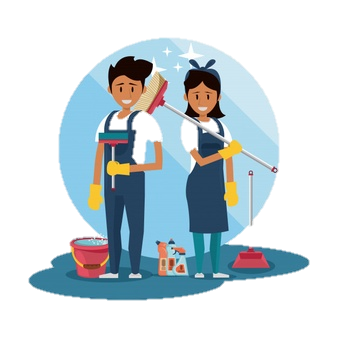 “İslam temizlik dinidir.” sözünden ne anlıyorsunuz?
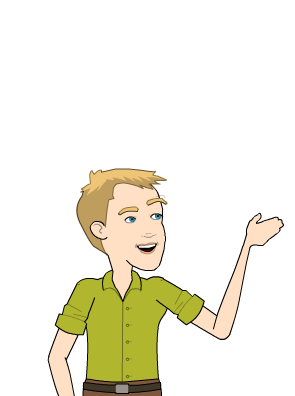 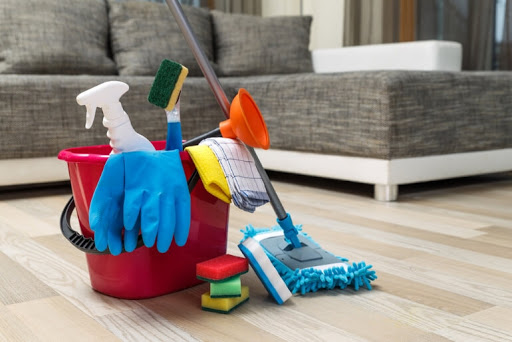 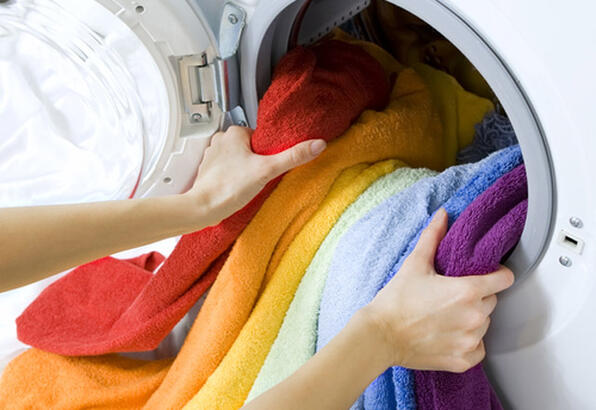 Temizlik; kişinin içinin, dışının, bedeninin, elbiselerinin ve çevresinin her türlü kirden arınmış olmasıdır.
Temizlik nedir?
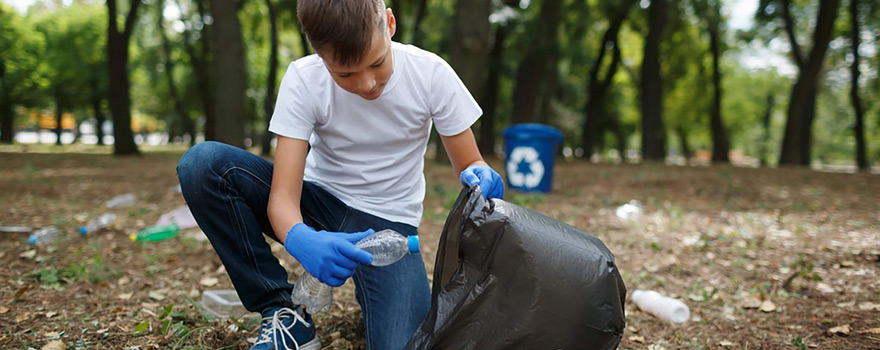 “Temizlik imandandır.”
“Temizlik imanın yarısıdır.”
İslam dini ve temizlik
“Cennetin anahtarı namaz, namazın anahtarı da temizliktir…”
Namaz kılmak için abdest alıp temizlenmeyi şart koşmuştur.
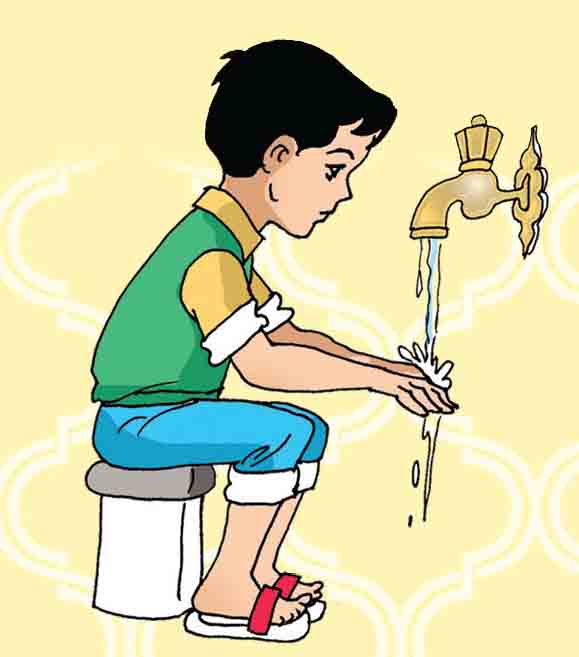 Abdest
Abdest hakkında neler biliyorsunuz?
1
2
3
4
Başın dörtte bir kısmını mesh etmek
Ayakları topuklarla birlikte yıkamak
Kolları dirsekler ile birlikte yıkamak
Yüzü yıkamak
Abdestin Farzları
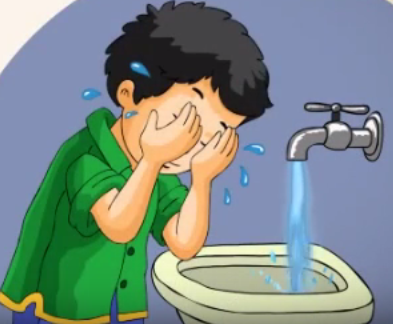 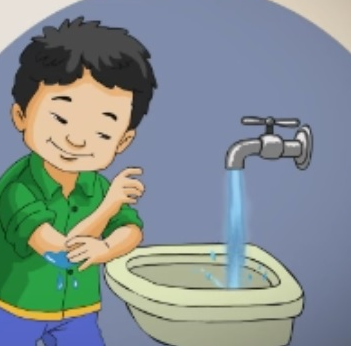 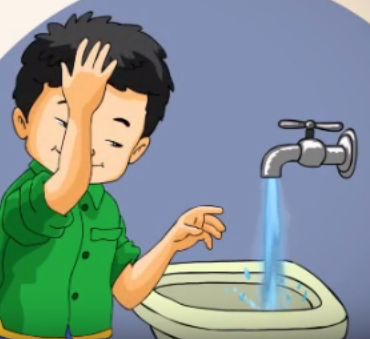 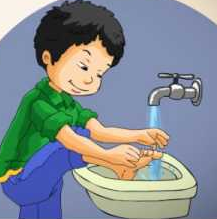 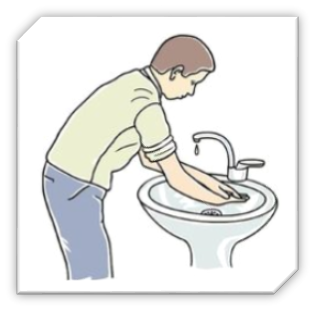 Eûzü ve Besmele çekilir. Niyet edilir ve eller yıkanır.
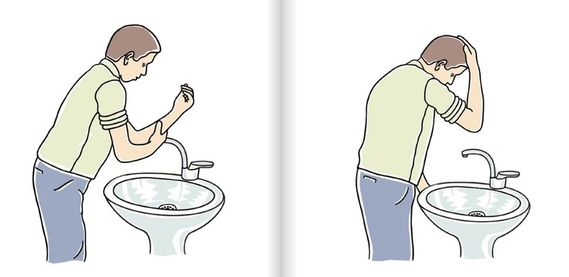 1
6
Başın dörtte biri mesh edilir.
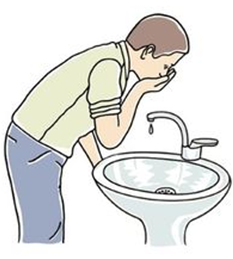 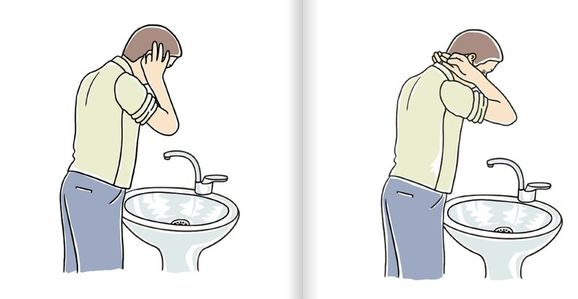 Ağıza üç kere su alınır.
2
7
Kulakların arkası temizlenir.
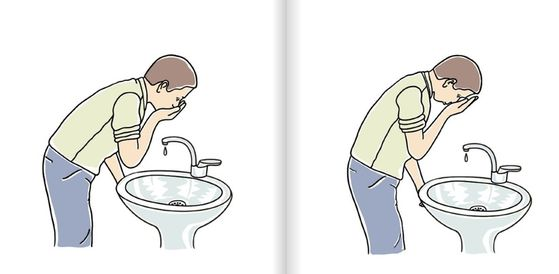 Burna üç kere su alınır.
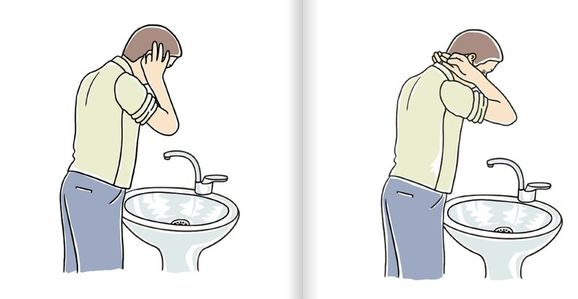 3
8
Boyun mesh edilir.
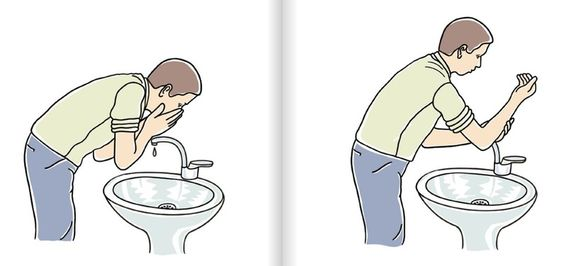 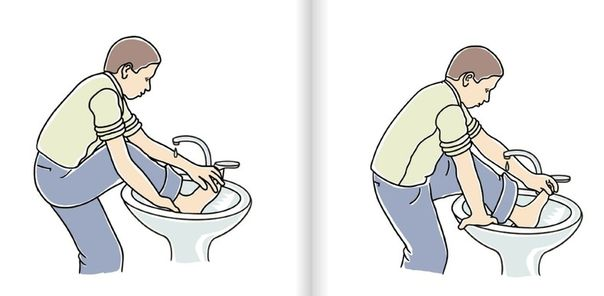 4
Yüz, üç kere yıkanır.
9
Önce sağ, sonra sol ayak yıkanır.
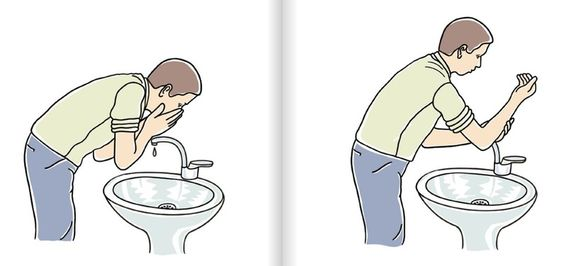 Önce sağ, sonra sol kol dirsekle beraber üç kere yıkanır.
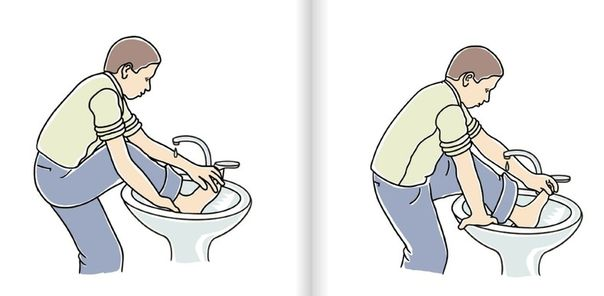 5
10
Etkinlikler için tıklayınız
Yukarıdaki bağlantıdan etkinliklerin açılmaması durumundan www.dindersimateryal.com sitesinde etkinlikler ve oyunlara ulaşabilirsiniz.
dindersimateryal.com
İslam dinine göre temizlik iki kısma ayrılır.
Maddi Temizlik
Manevi Temizlik
insanın görünen kirlerden arınmasıdır. Beden, elbise ve çevresinin temiz olmasıdır.
insanın kalbinin, içinin temiz olması, kişinin güzel ahlaklı olmasıdır. İnsanın her türlü kötü duygu, düşünce ve davranıştan uzak durması, onun manevi yönden temiz olduğunu gösterir.
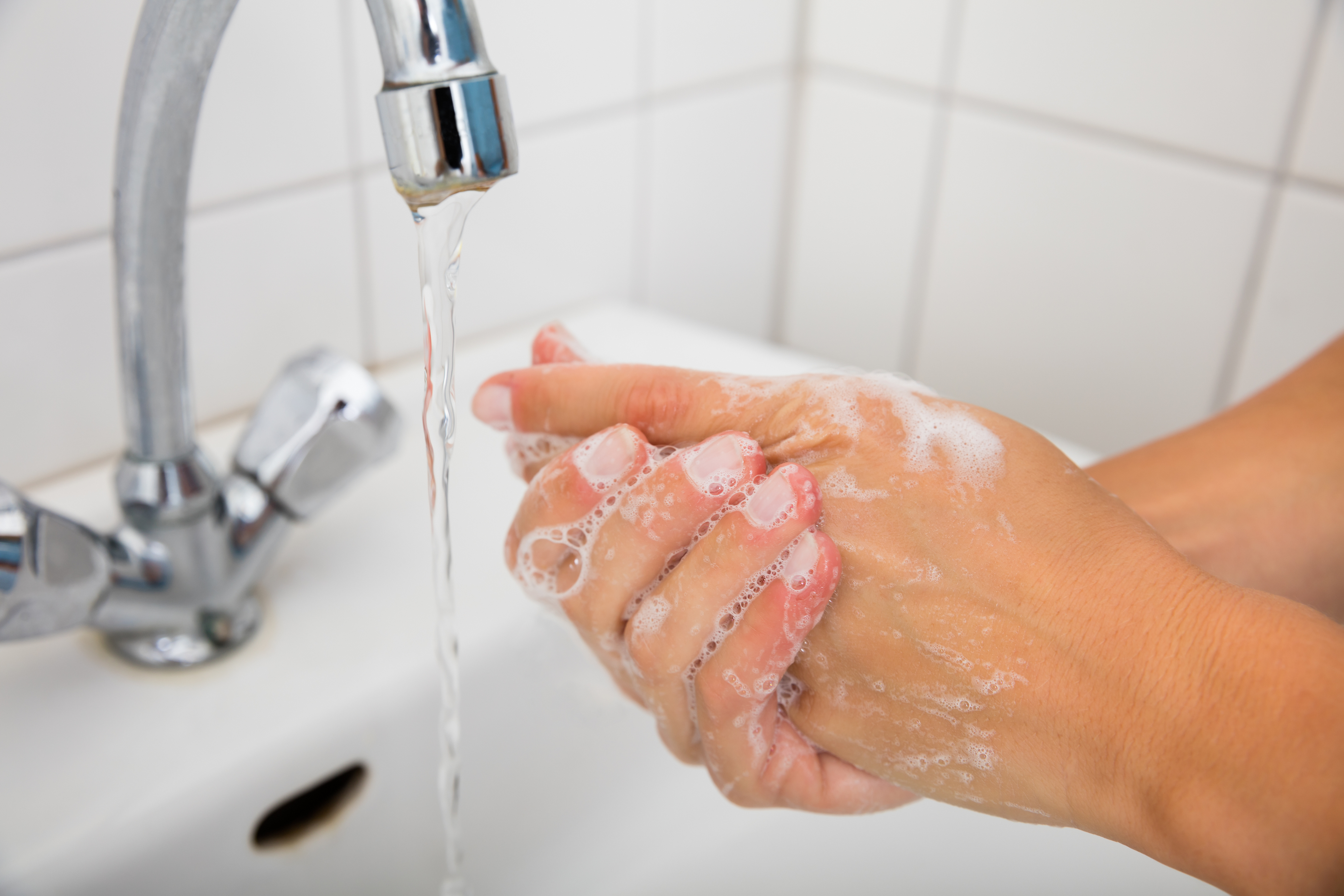 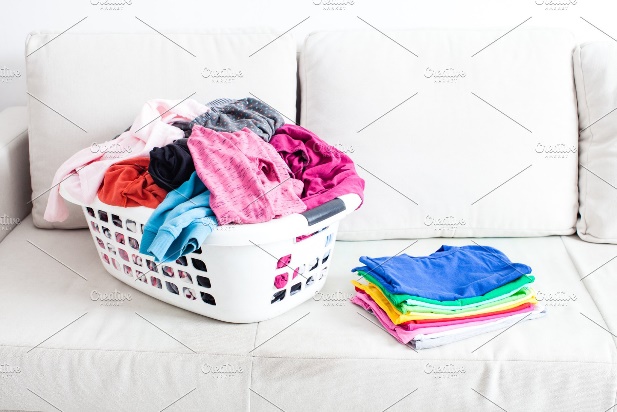 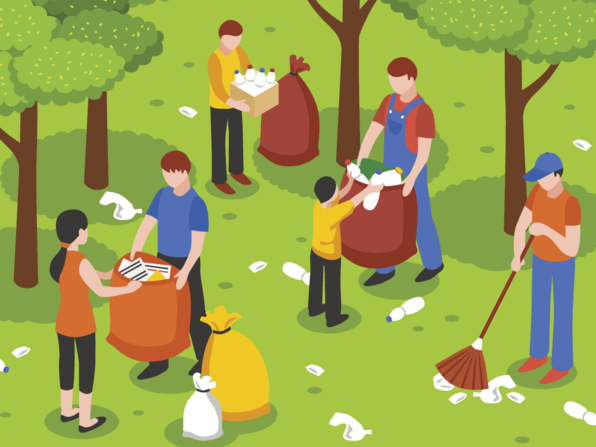 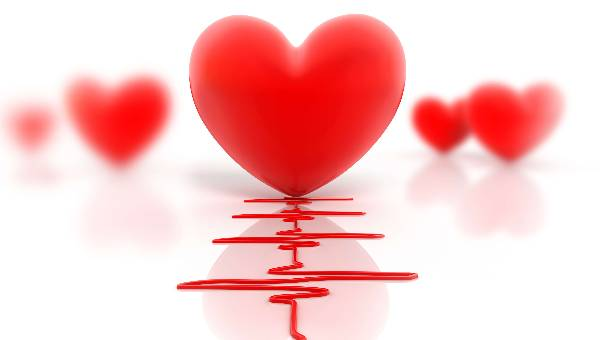 Maddi Temizlik
Manevi Temizlik
1
İyi kalpli olmak
1
2
3
4
Benden temizliği
Elbise temizliği
Çevre temizliği
Okul, ev, sokak
2
Dürüst olmak
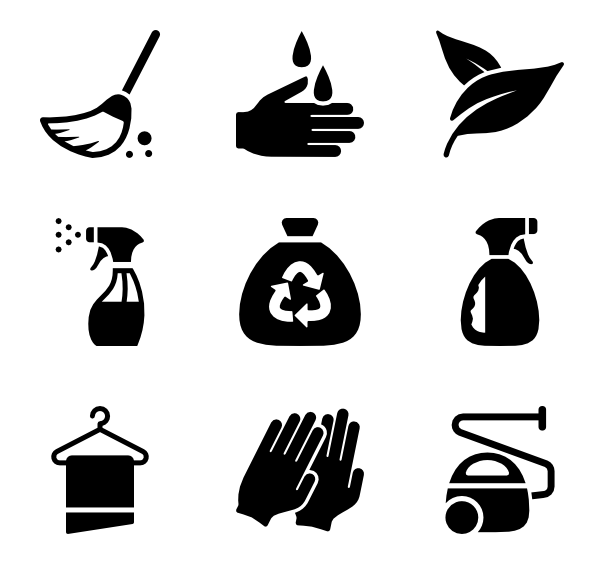 2
Yalan söylememek
3
Kötü sözlerden uzak durmak
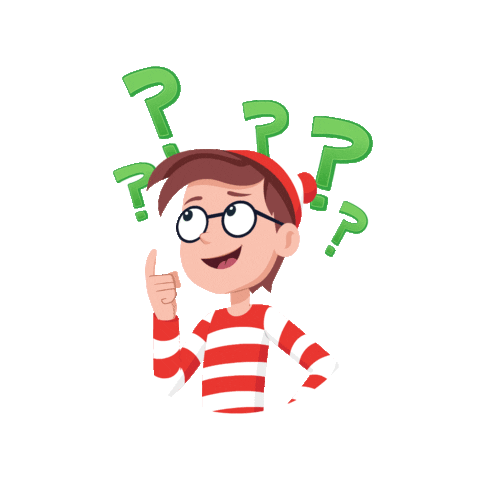 İslam dini hangi emir ve yasaklarıyla manevi temizliğe önem vermiştir?
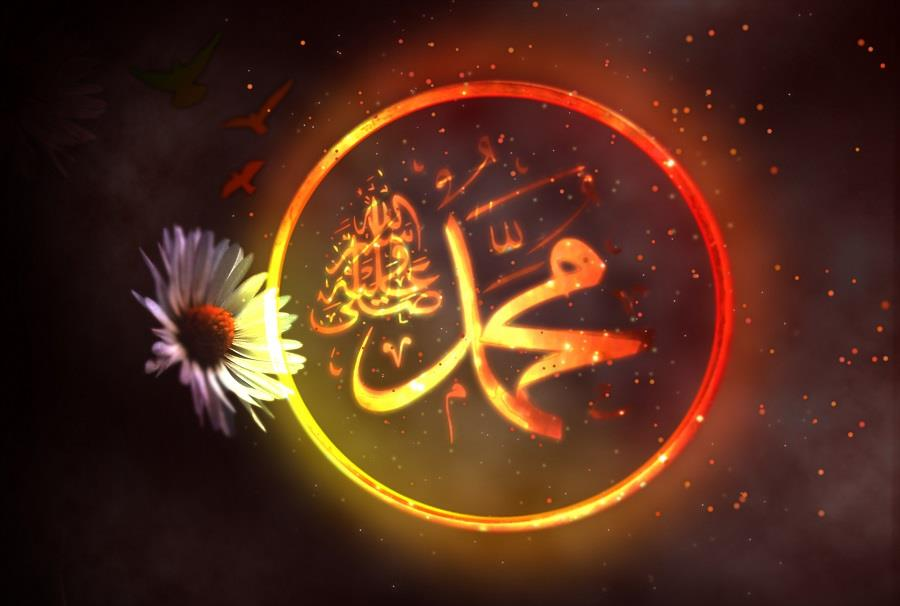 “Müslüman, elinden ve dilinden diğer Müslümanların emin olduğu kişidir.”
Hz. Muhammed (sav)
Peygamberimizin bu sözüne göre bir Müslüman hangi manevi temizliğe dikkat etmesi gerekir?
İslam’a göre manevi temizlik
Kötü davranışlardan uzak duralım
İyi davranışlar yapalım
Yalan söylemek
İftira atmak
Katı kalpli olmak
Kötü sözler söylemek
Dürüst olmak
Merhametli olmak
Doğru sözlü olmak
İyi kapli olmak
Güzel sözler söylemek
Etkinlikler için tıklayınız
Yukarıdaki bağlantıdan etkinliklerin açılmaması durumundan www.dindersimateryal.com sitesinde etkinlikler ve oyunlara ulaşabilirsiniz.
dindersimateryal.com
Doğru Yanlış
Dinimize göre Müslüman maddi ve manevi temizliğine dikkat etmelidir.
D
Y
1
Manevi temizliğimiz için kötü sözlerden uzak durmamız gerekiyor.
D
Y
2
Yüce dinimizin ilk emirlerinden biri, temizlikle ilgilidir.
3
D
Y
D
Y
İslamiyet, temizliği bazı ibadetlerin ön şartı saymıştır.
4
Abdestin beş temel şartı (farzı) vardır.
D
Y
5
D
Y
6
Tövbe etmek, insanın manevi kirlerden temizler.
HAZIRLAYAN 
MUSTAFA YILDIRIM/DKAB ÖĞRETMENİ
Eğitim amaçlı sunumlar üzerinde değişiklik yapıp kullanabilirsiniz.
Bitir